Umetnost 6. veka
Eufrazijeva bazilika u Poreču
Manastir Sv. Katarine na Sinaju
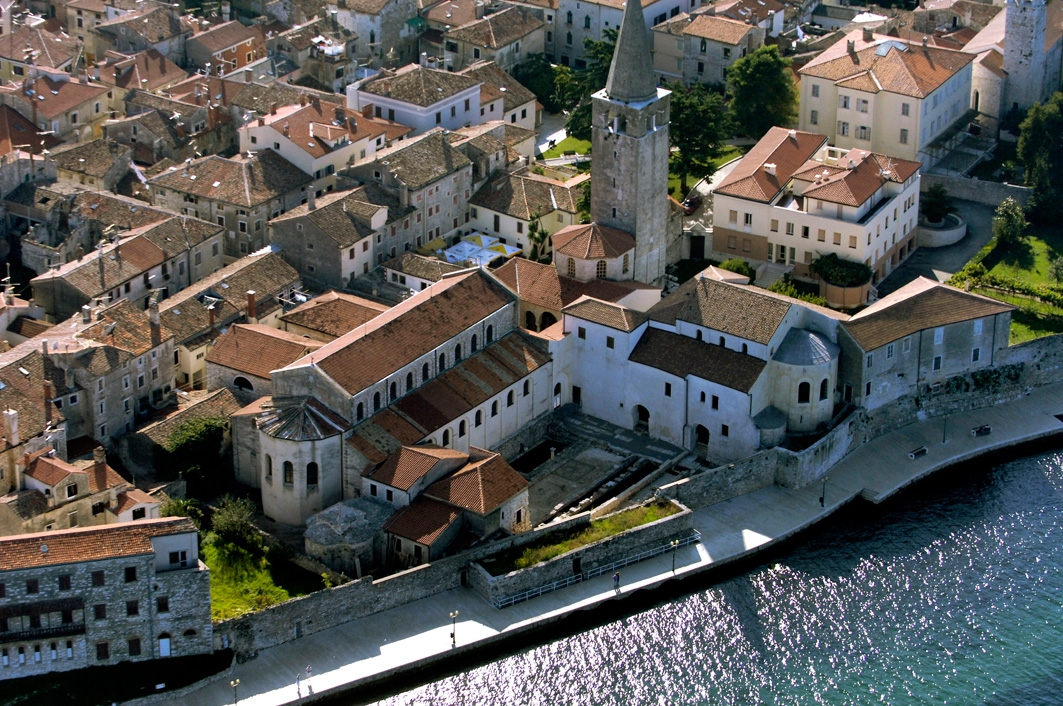 Eufrazijeva bazilika u Poreču, Hrvatska, oko polovine 6. veka
Vreme episkopa Eufrazija
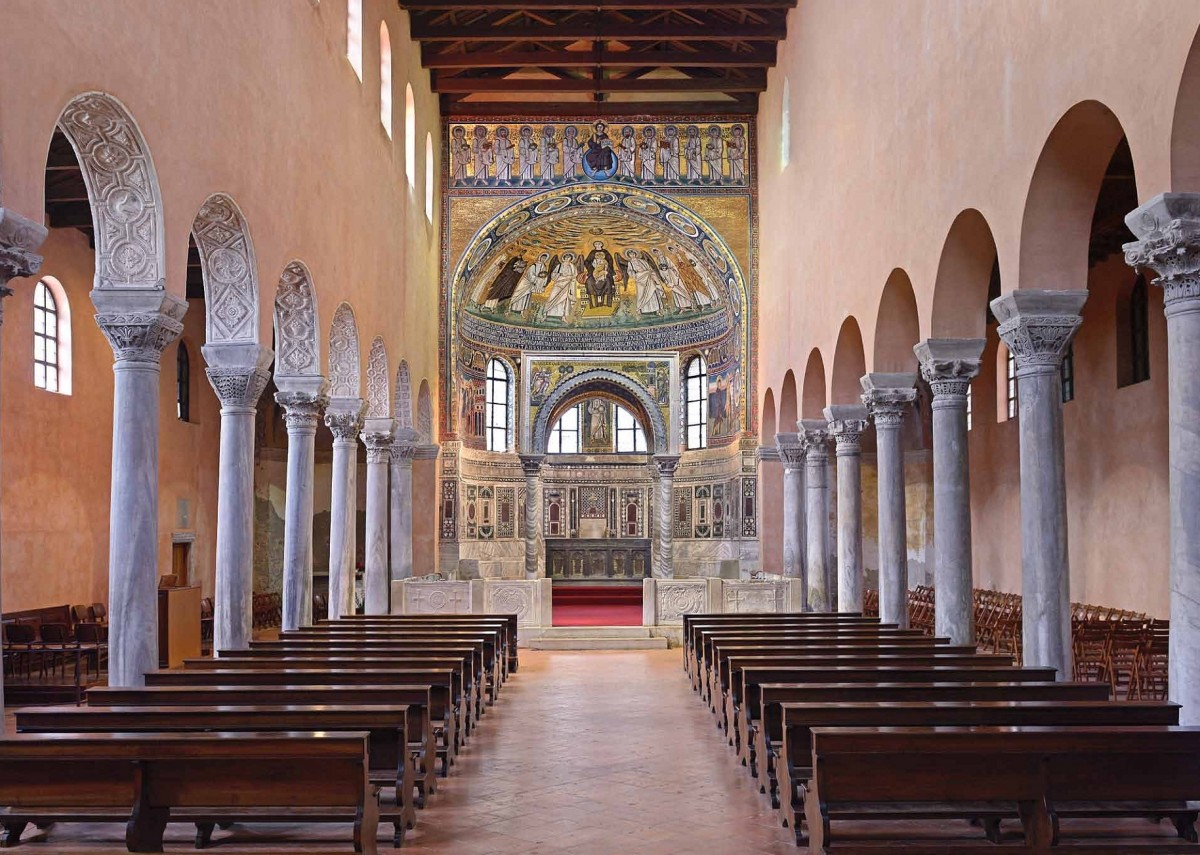 Mozaička dekoracija oltarskog prostora
Trijumfalni luk, Hrist sa apostolima
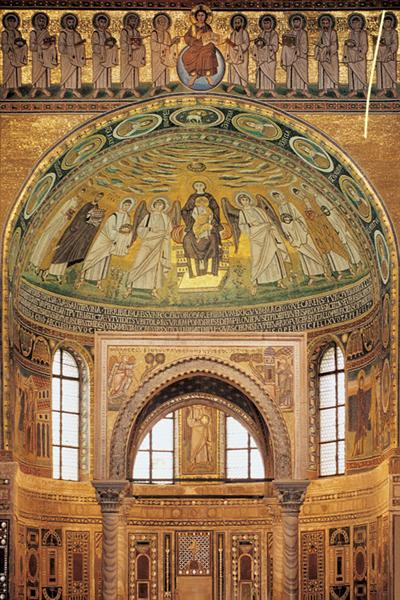 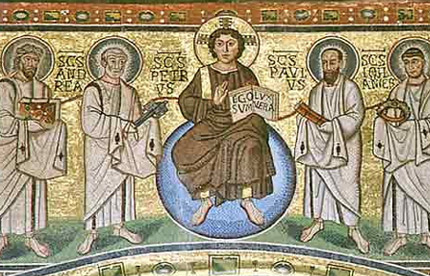 Ego sum lux vera
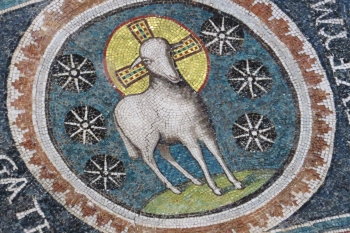 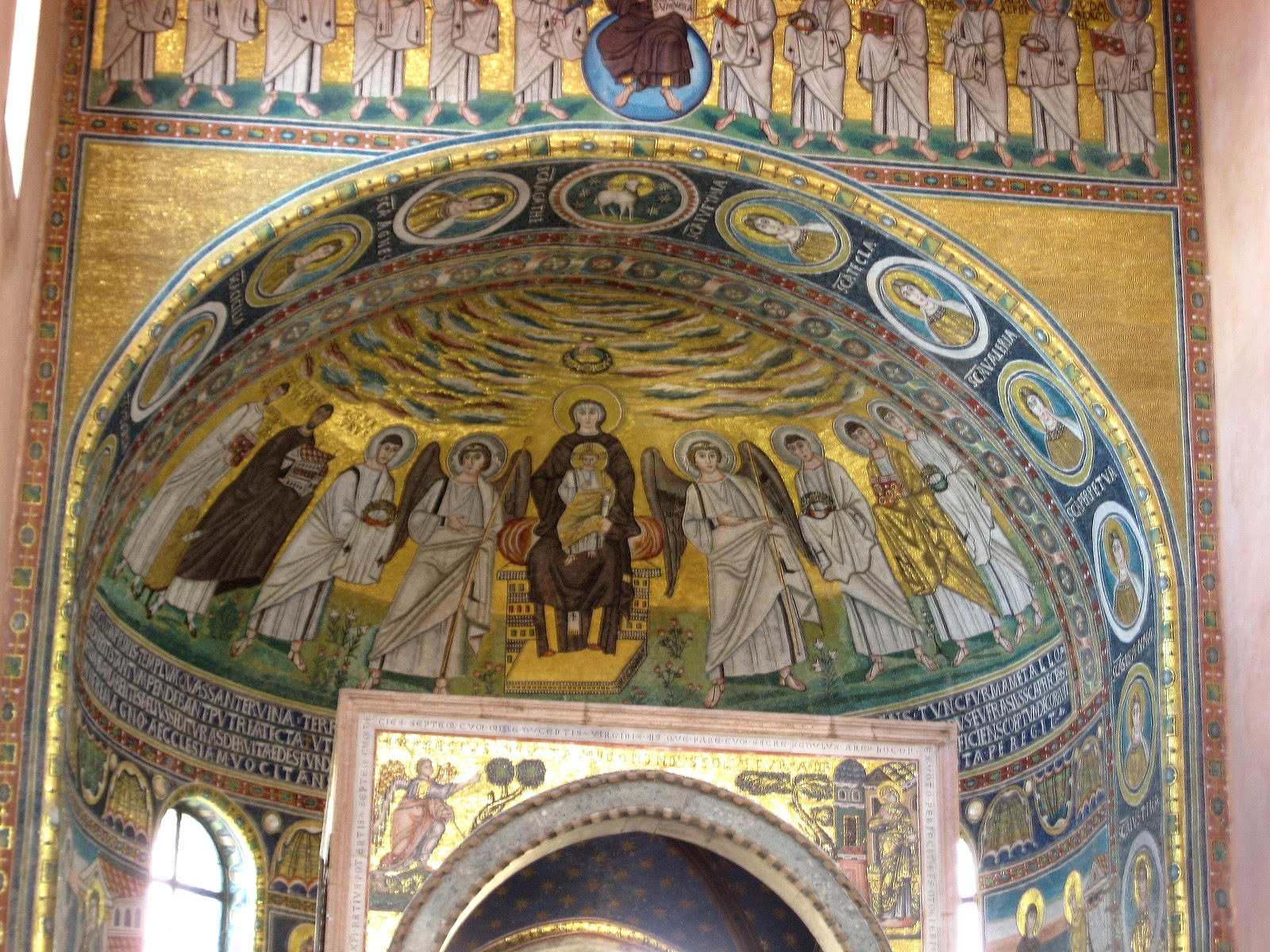 Bogorodica sa Hristom zauzima centralno mesto. Okružena je anđelima i lokalnim svetiteljima – Eufrazije,  Mauro (Mavro) i Klaudije.
svetiteljke
natpis
detalji
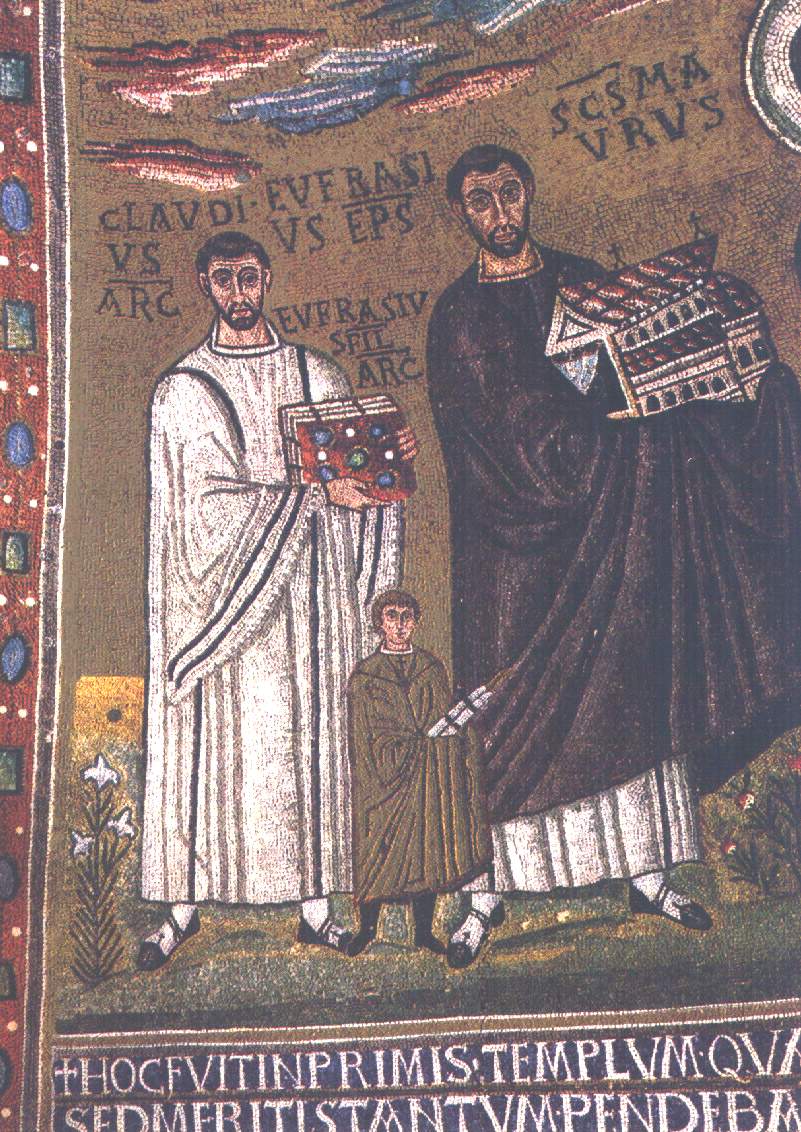 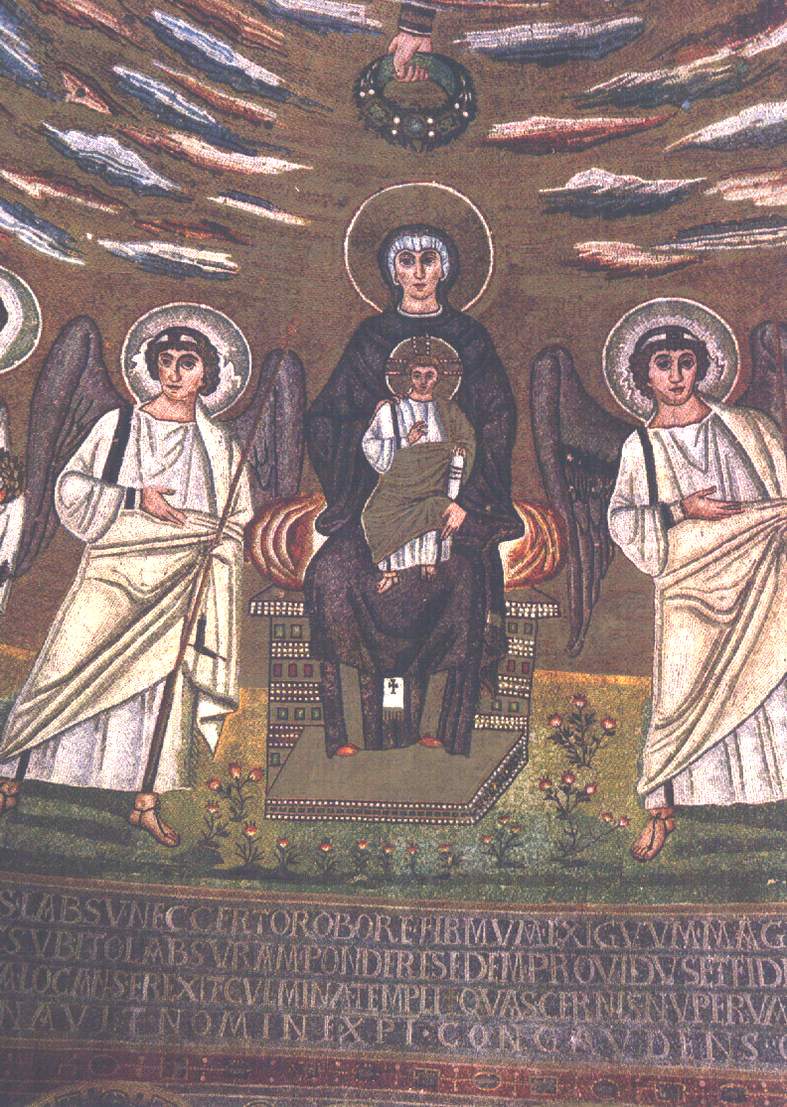 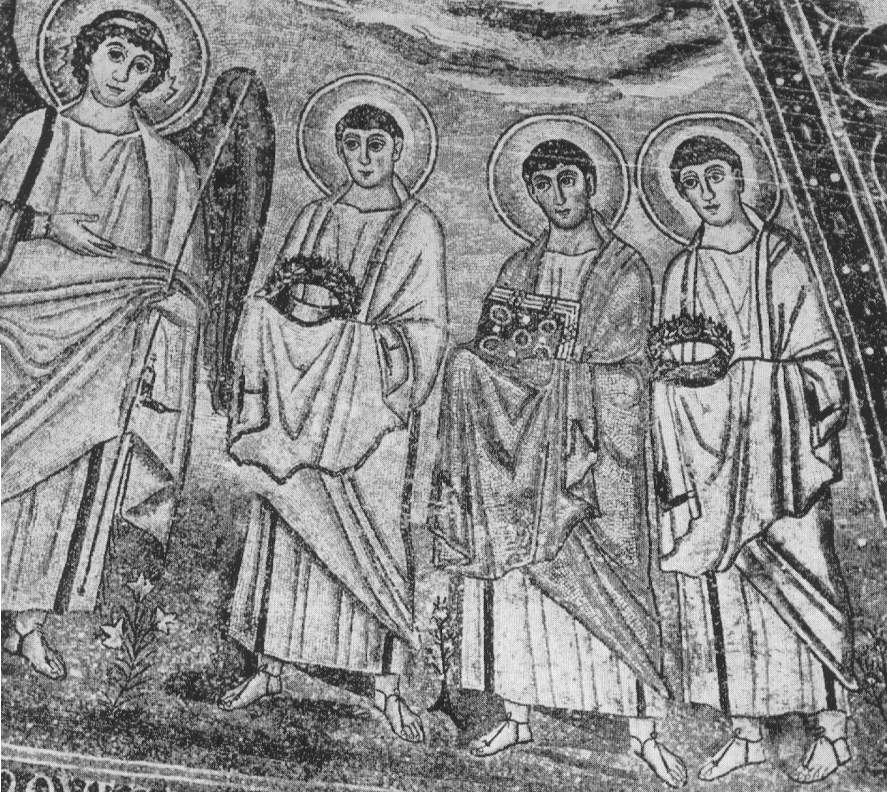 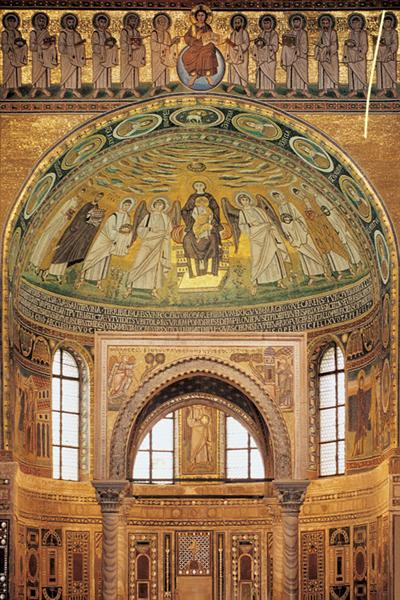 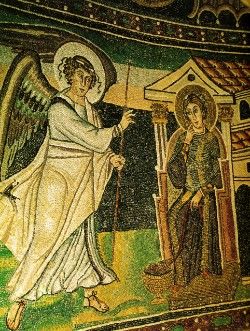 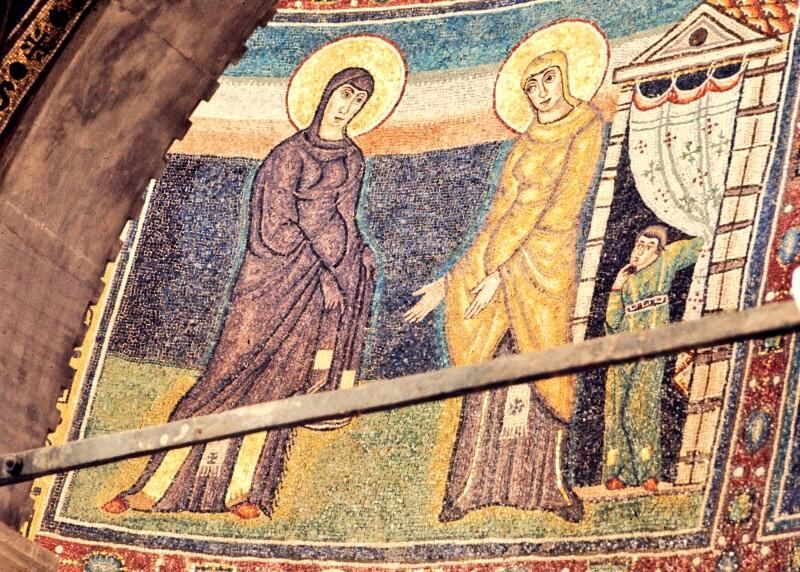 Susret Marije i Jelisavete
Blagovesti
O građevini i mozaičkoj dekoraciji, v.

https://www.academia.edu/16963545/Euphrasiana_cathedral_in_Pore%C4%87_full_book_   posebno strane 152-171.


https://www.academia.edu/38588298/Eufrazijeva_bazilika.pdf
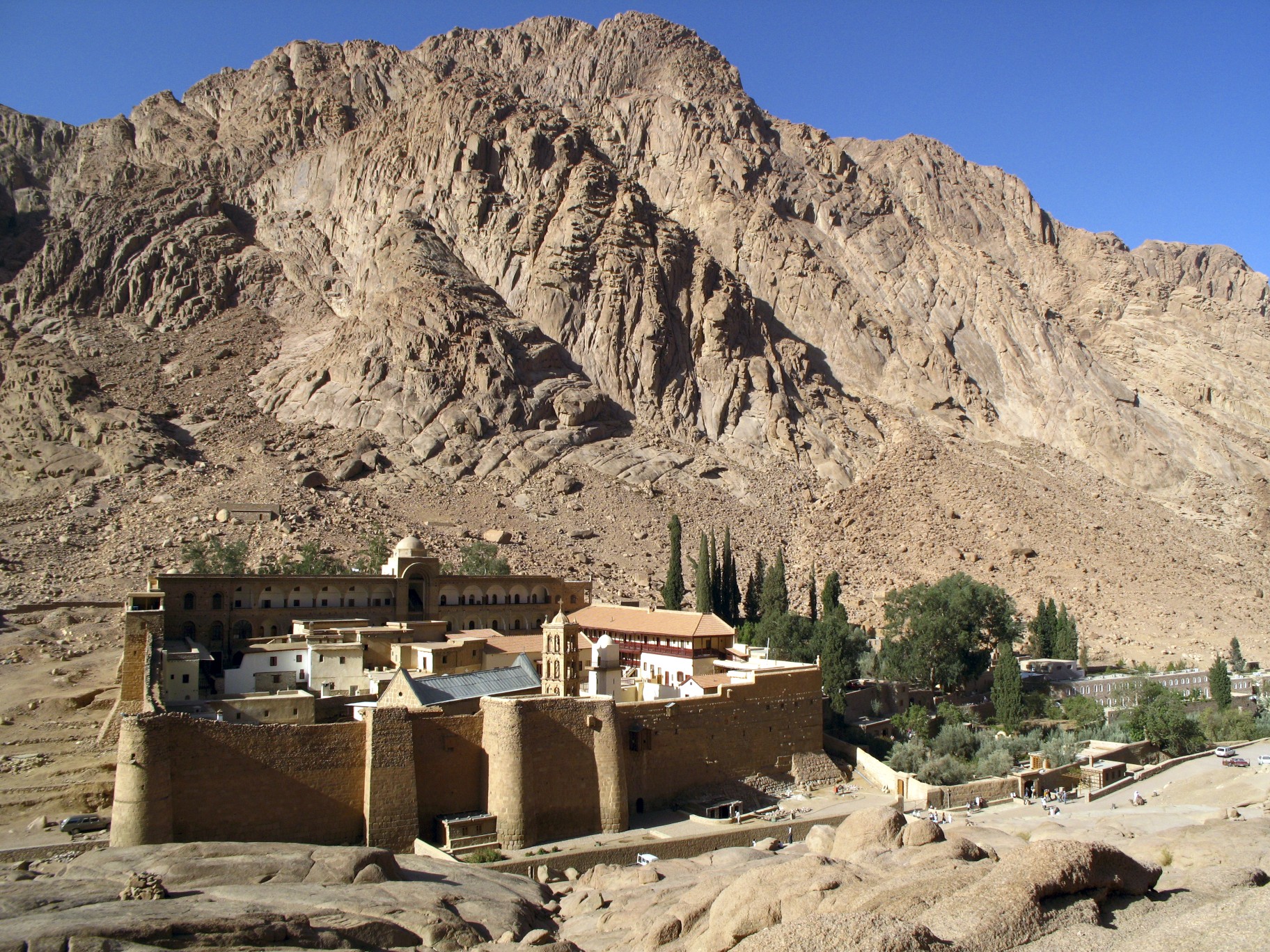 Manastir Sv. Katarine, Sinaj, polovina 6. veka.
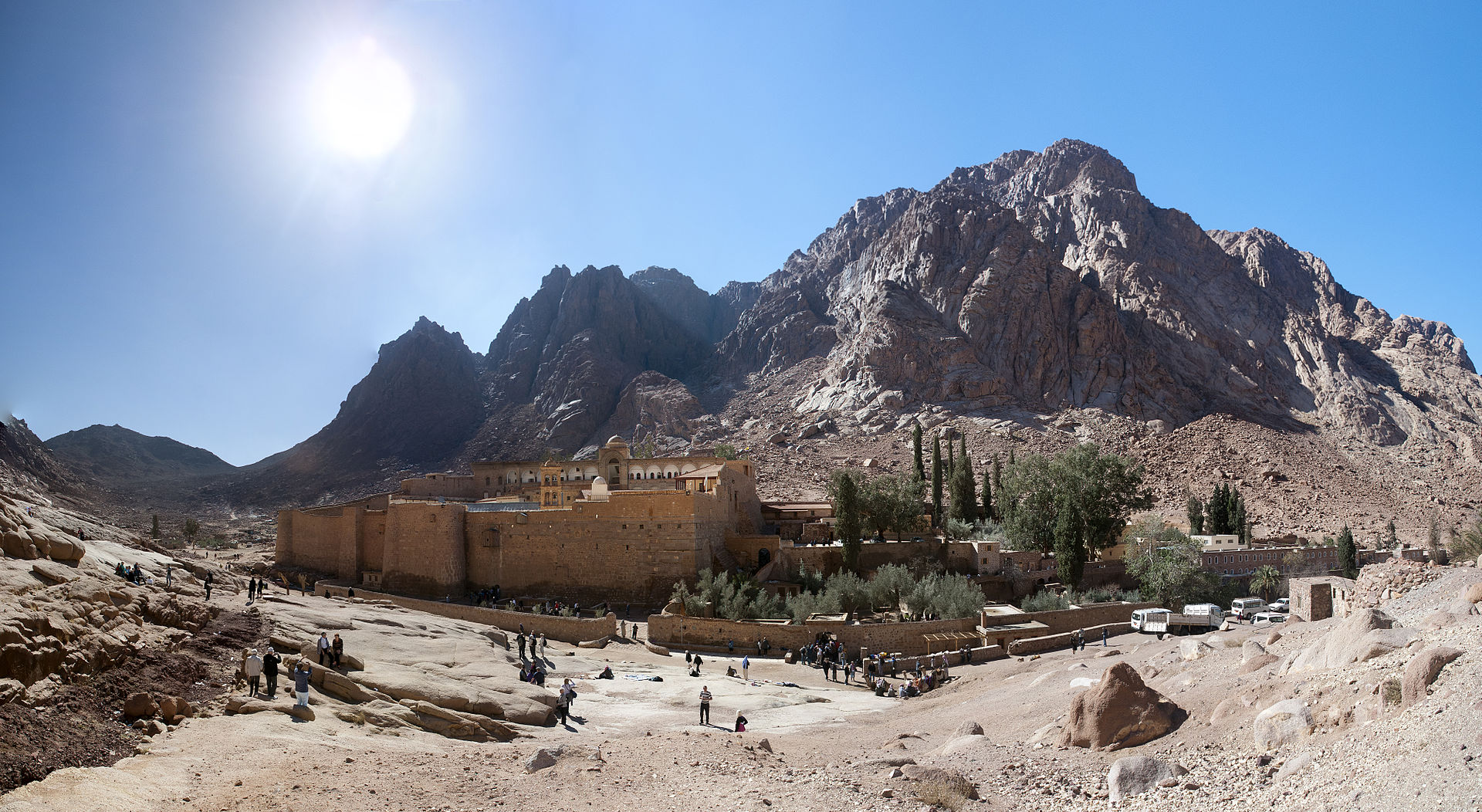 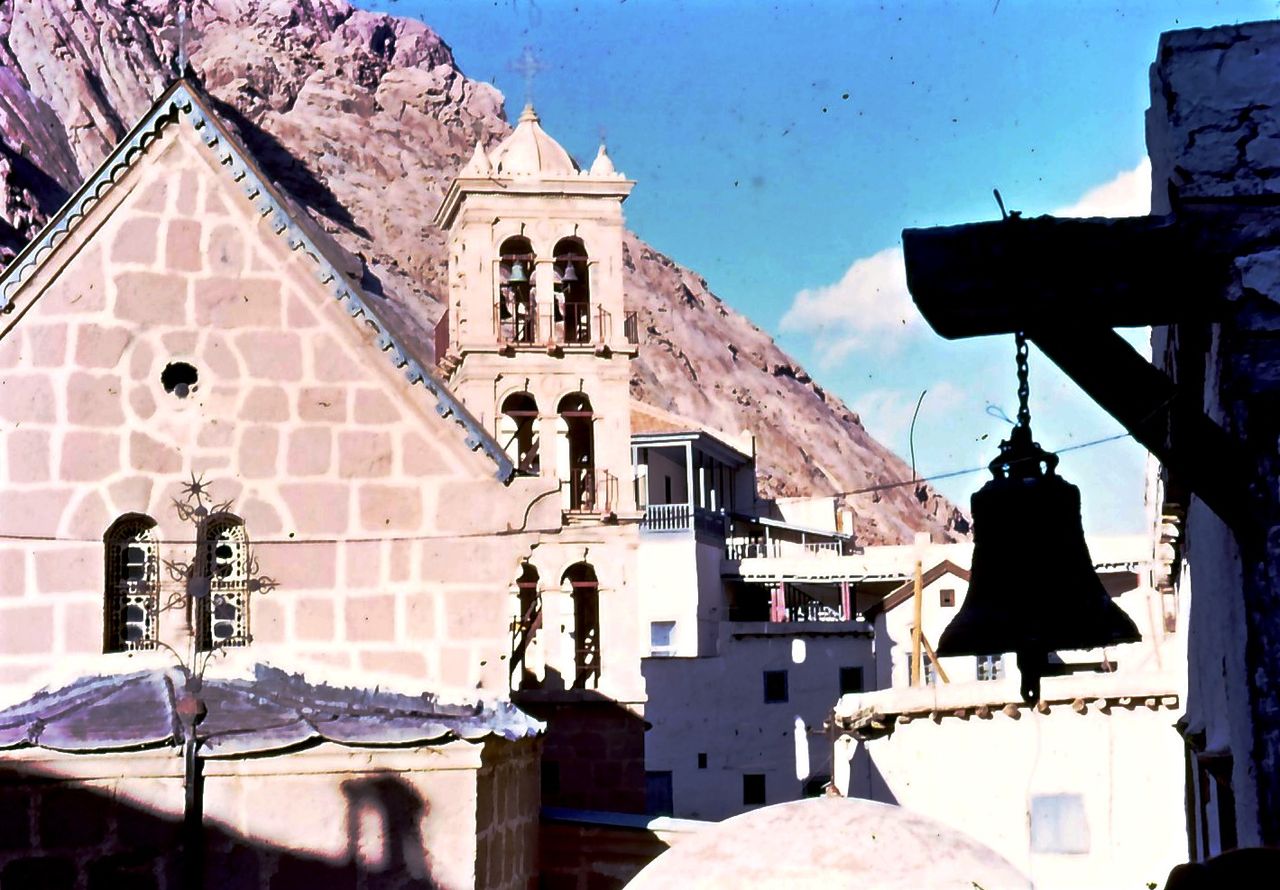 Manastir Sv. Katarine
Neopalima kupina
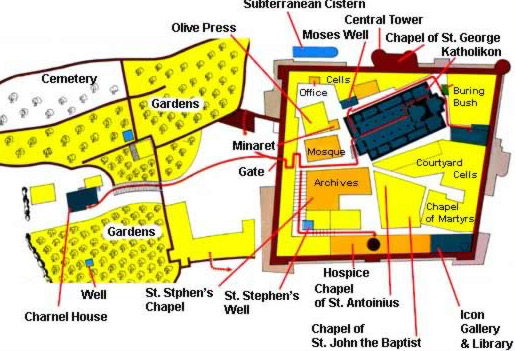 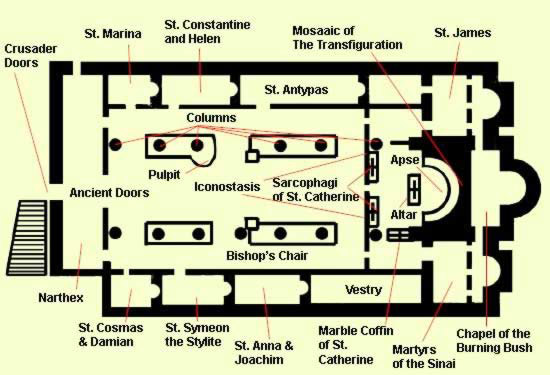 Građevina je podignuta na mestu gde se Bog javio Mojsiju (neopalima kupina).

https://art261.community.uaf.edu/monastery-of-st-catherine-on-mount-sinai/
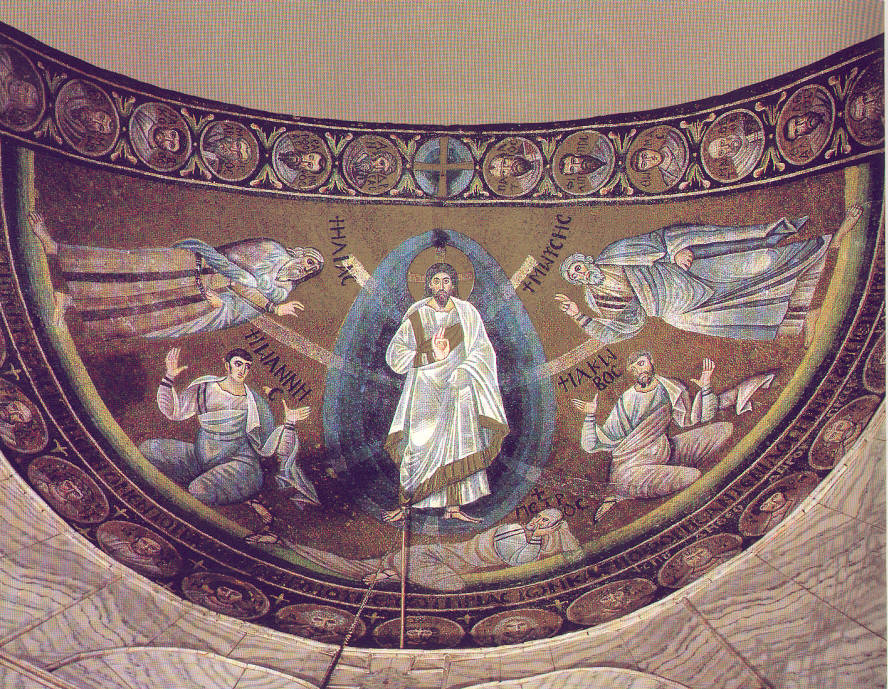 Uporedite sa crkvom San Apolinare in Klase
Preobraženje, dekoracija konhe apside